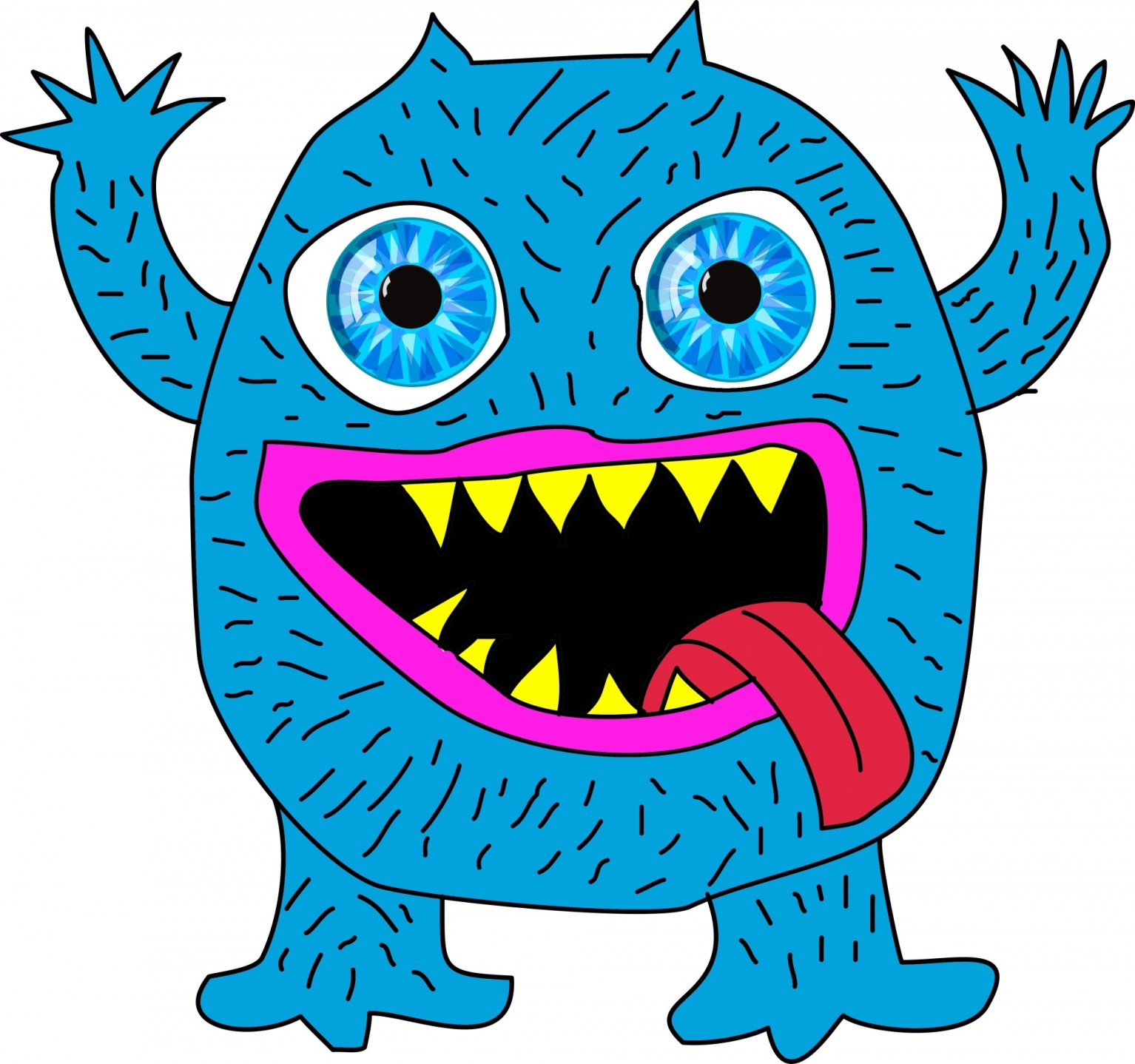 There’s a
monster
There are
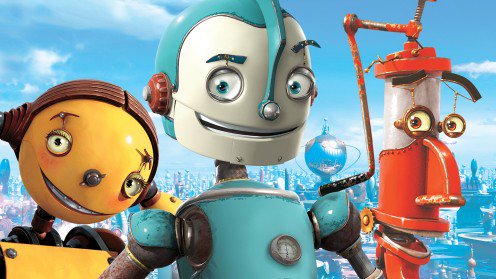 There’s a
three robots
There are
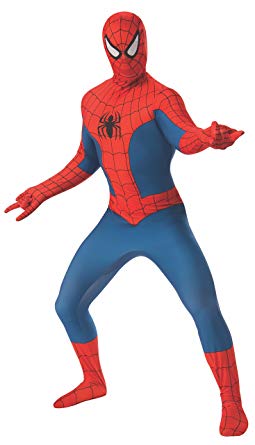 There’s a
Spiderman
There are
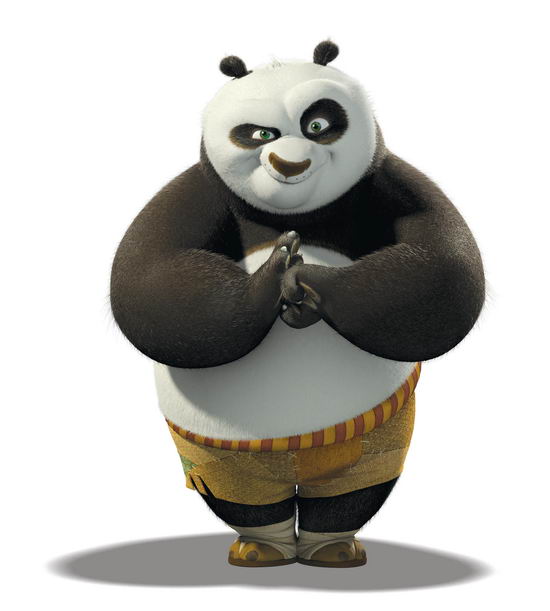 There’s a
panda
There are
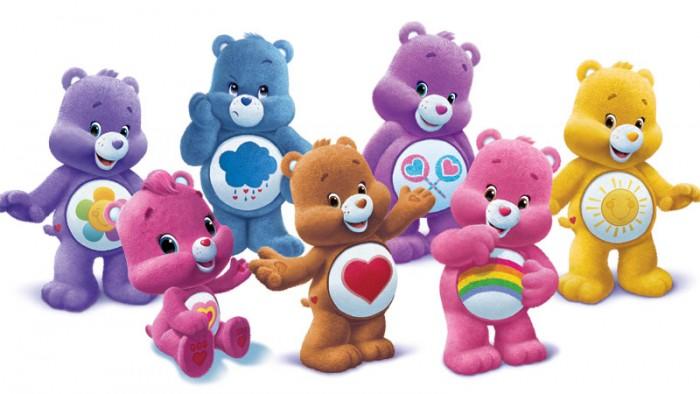 There’s a
seven teddy bears
There are
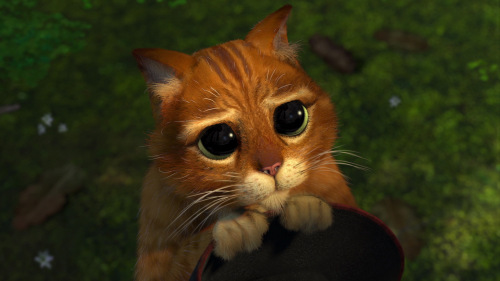 There’s a
cat
There are
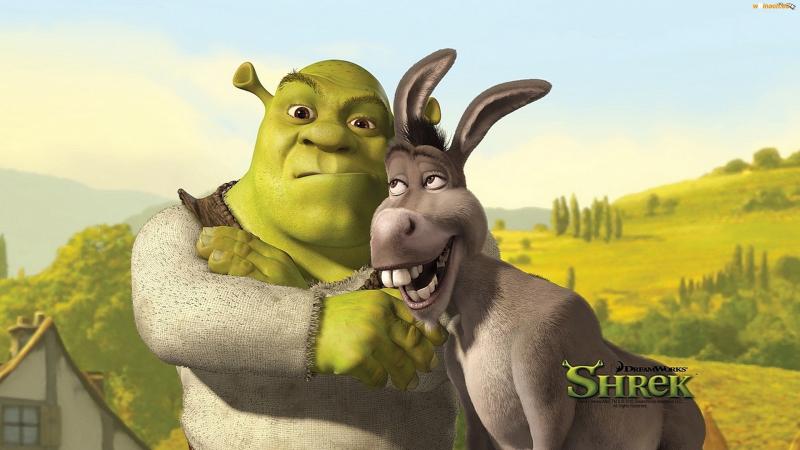 There’s a
friends
There are
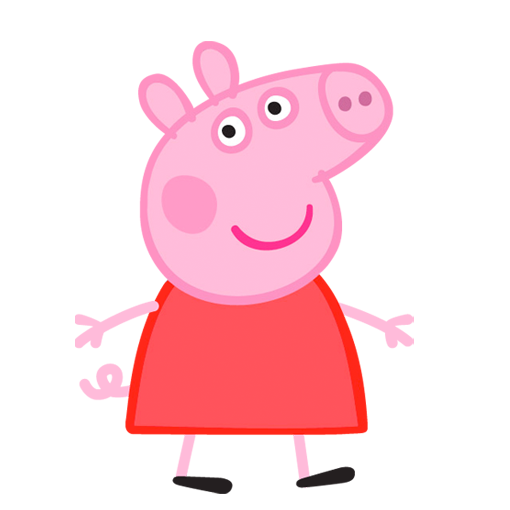 There’s a
pig
There are
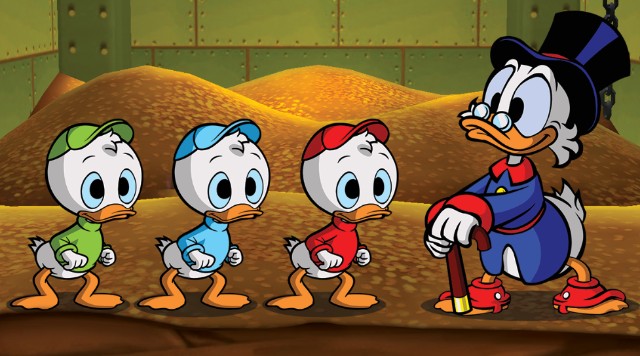 There’s a
ducks
There are
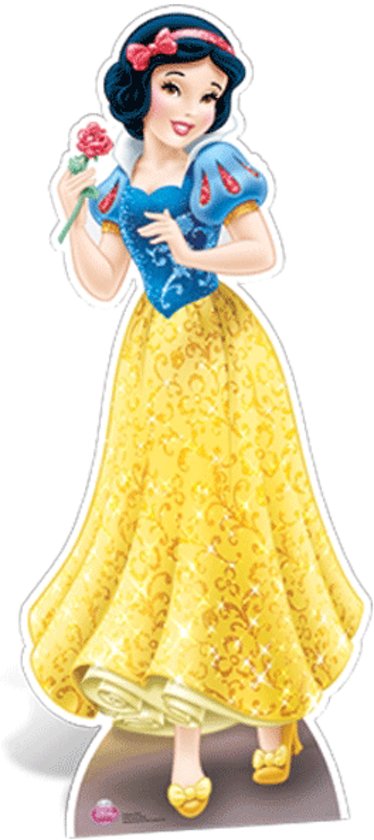 There’s a
princess
There are
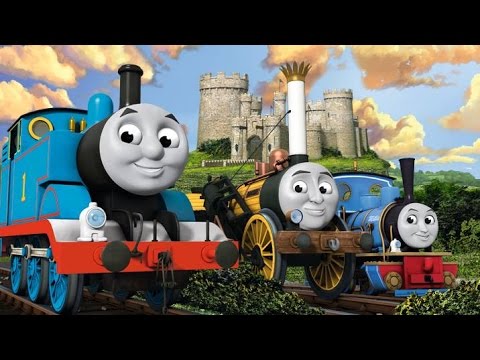 There’s a
trains
There are
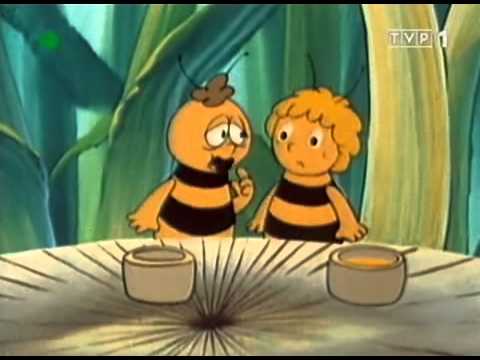 There’s a
bees
There are
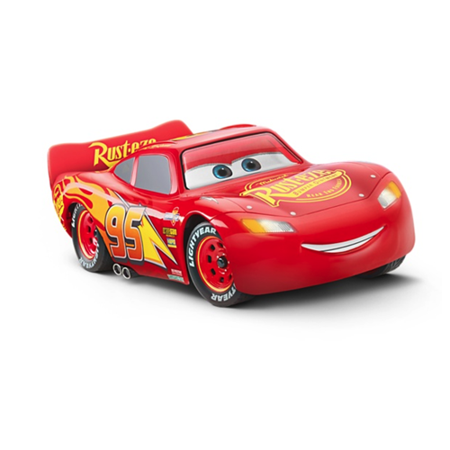 There’s a
car
There are
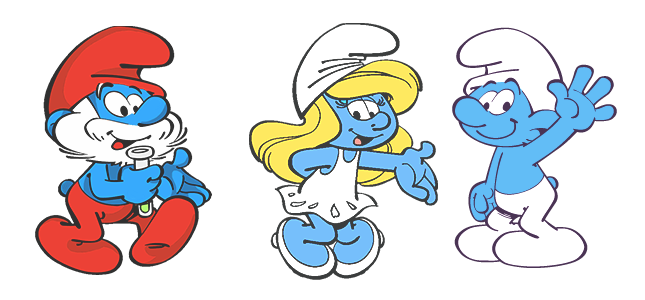 There’s a
three smurfs
There are
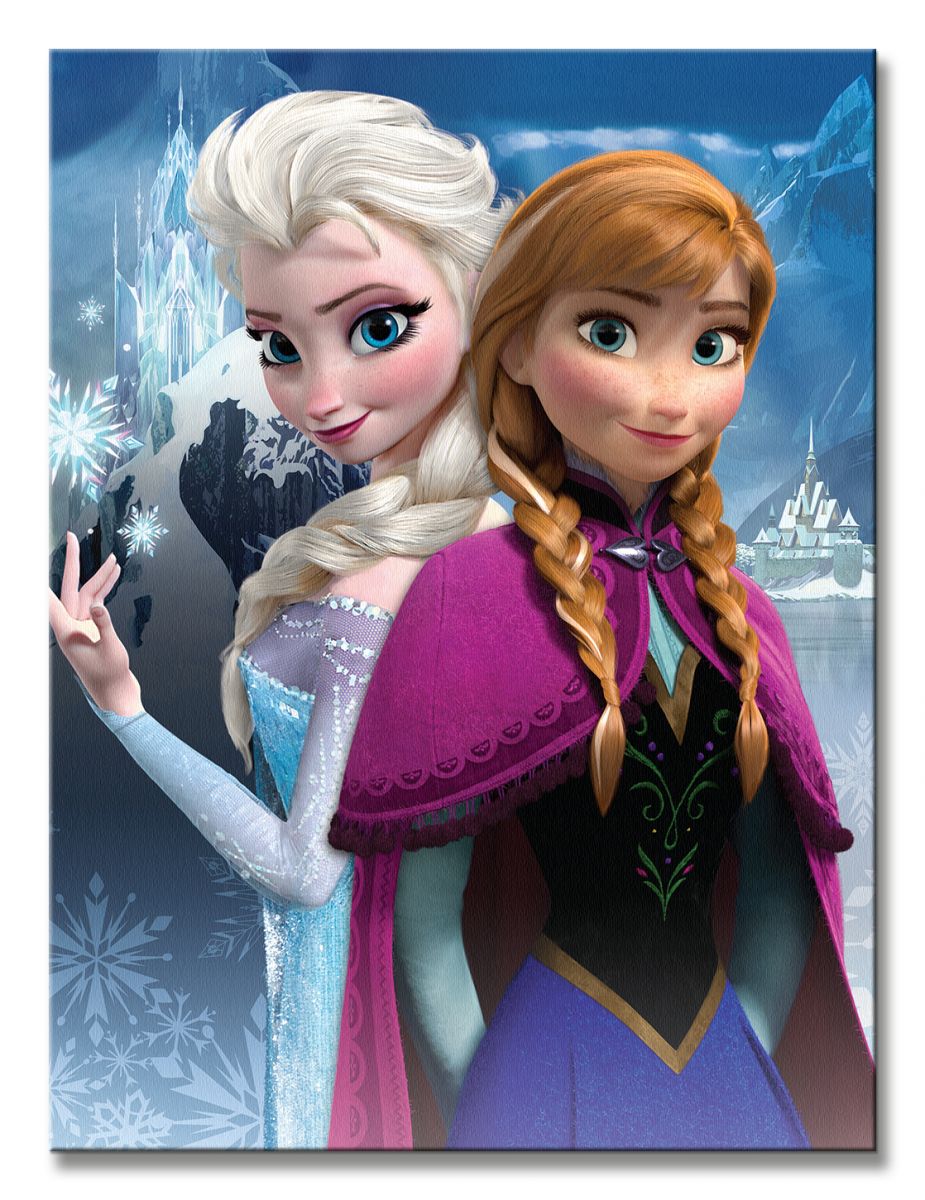 There’s a
sisters
There are
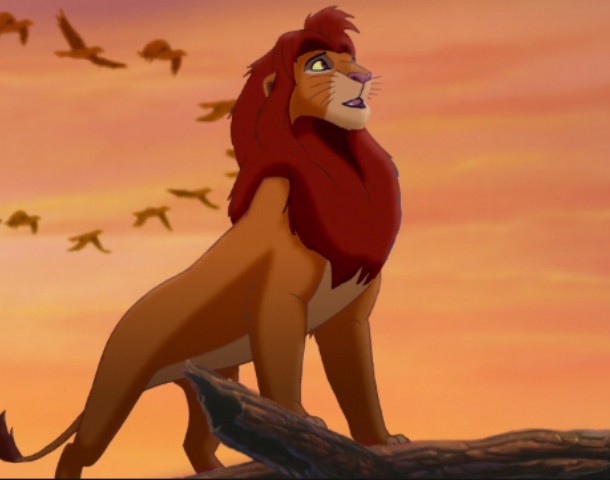 There’s a
lion
There are
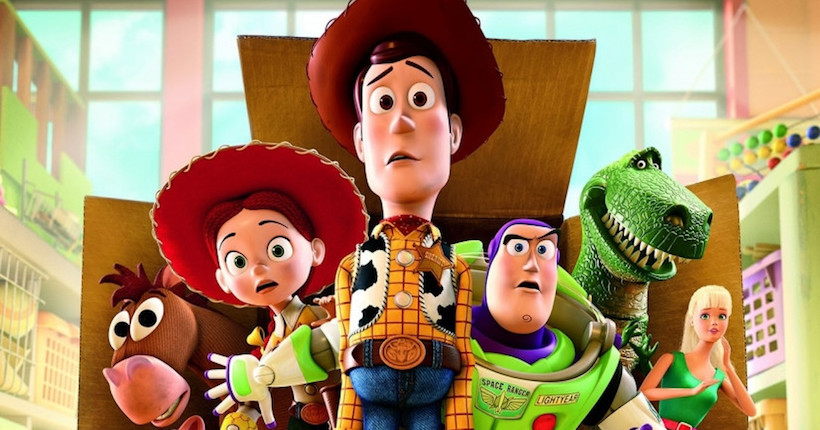 There’s a
toys
There are
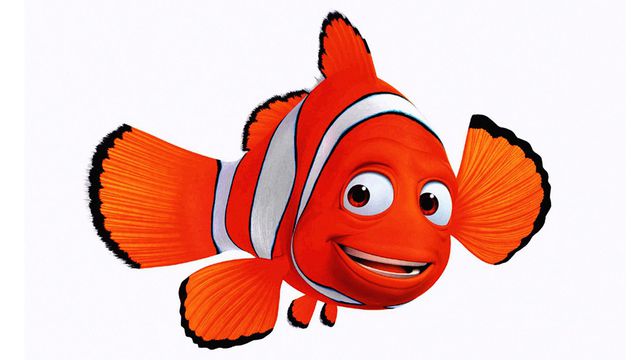 There’s a
fish
There are
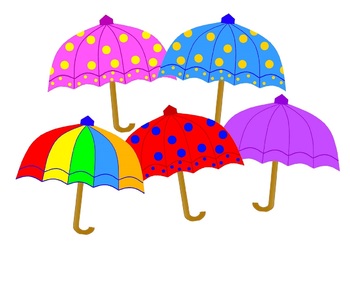 There’s a
umbrellas
There are
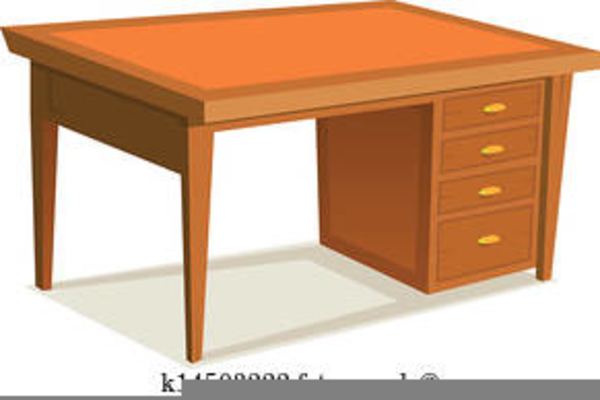 There’s a
desk
There are
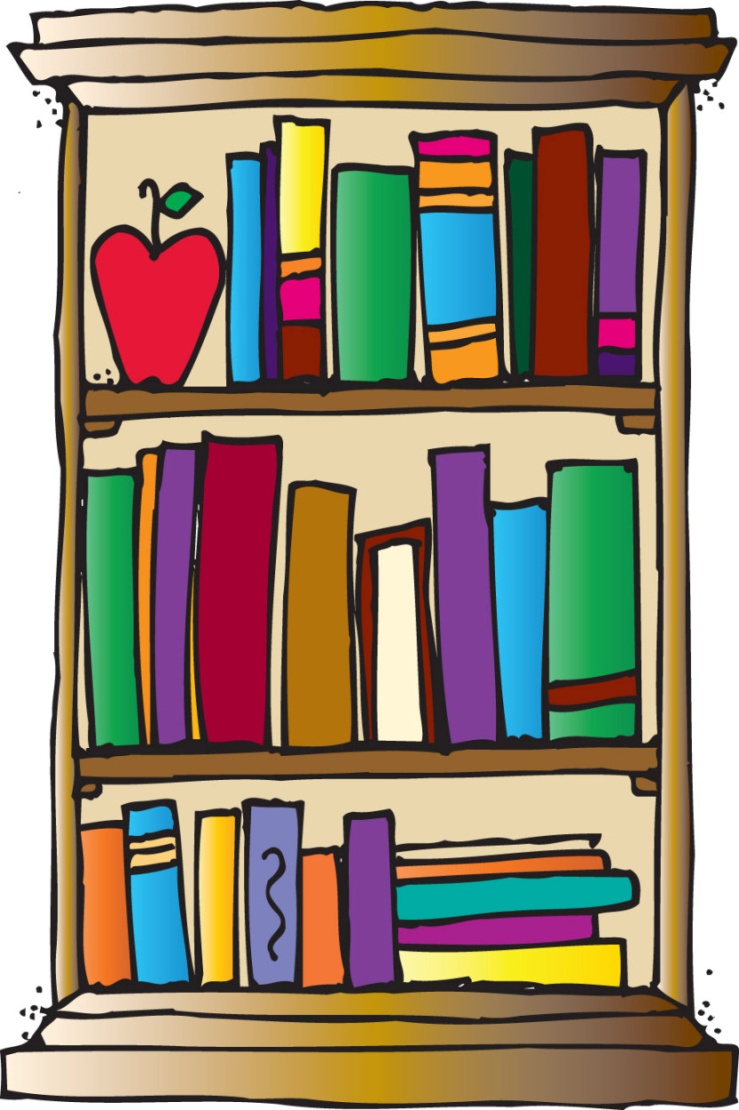 There’s a
bookshelf
There are
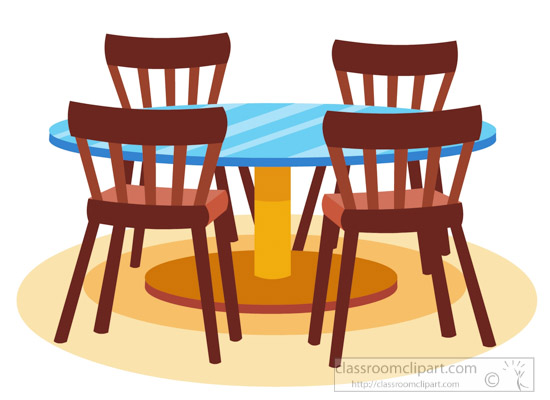 There’s a
chairs
There are
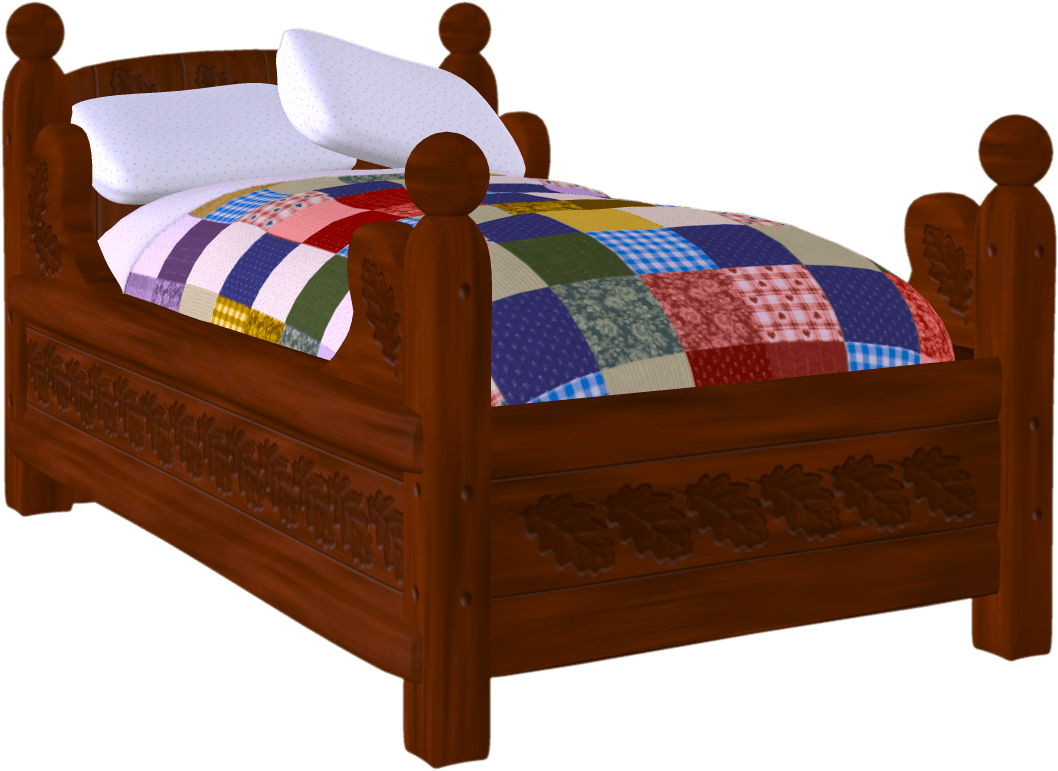 There’s a
bed
There are
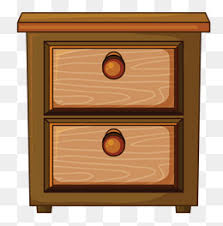 There’s a
drawers
There are
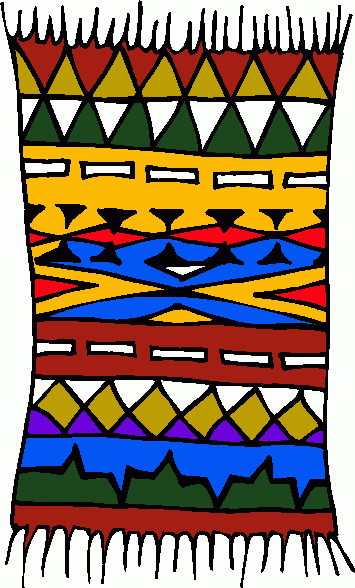 There’s a
rug
There are
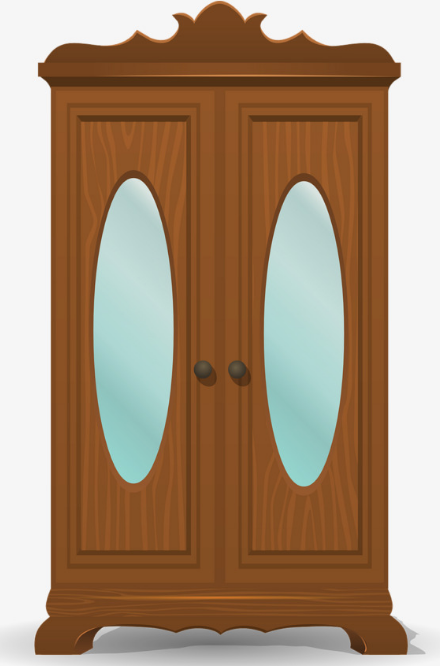 There’s a
wardrobe
There are
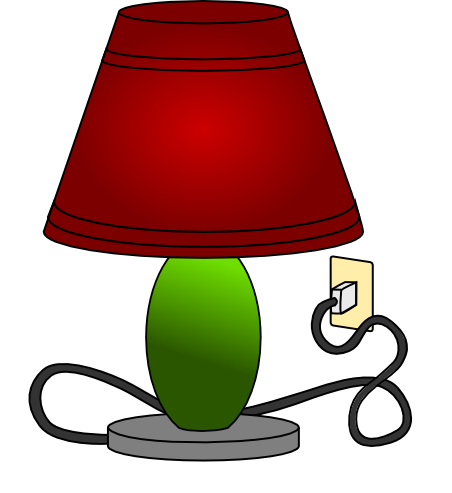 There’s a
There are
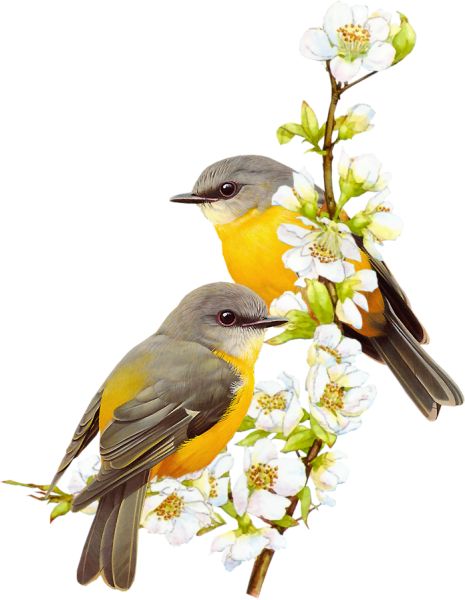 There’s a
birds
There are
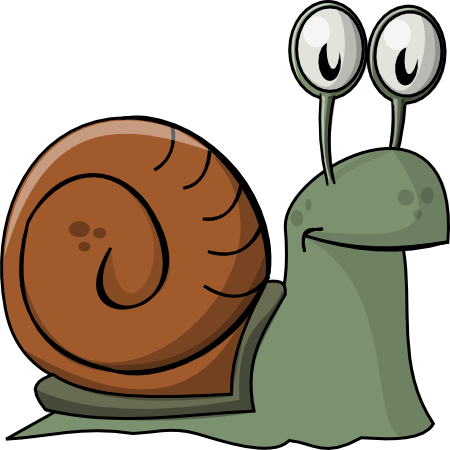 There’s a
snail
There are
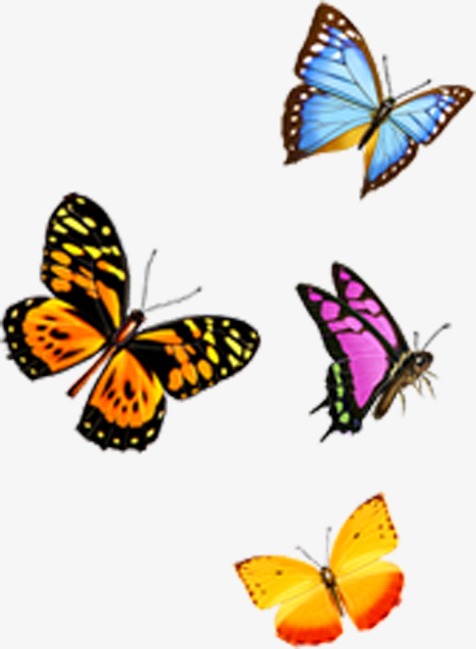 There’s a
butterflies
There are
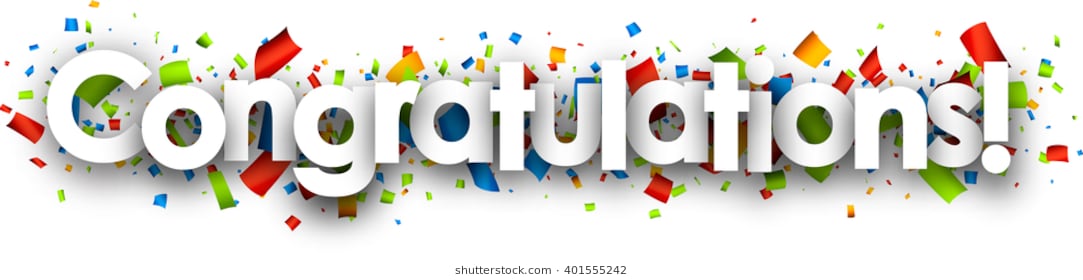 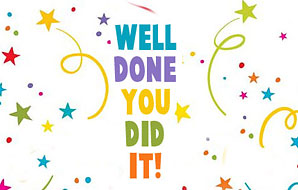 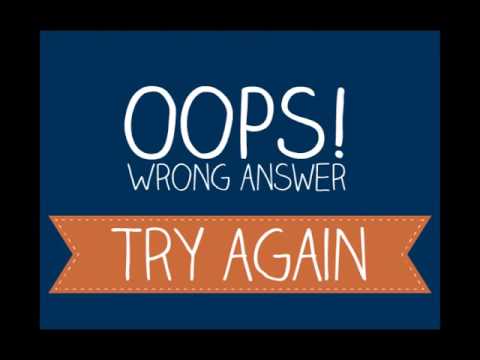 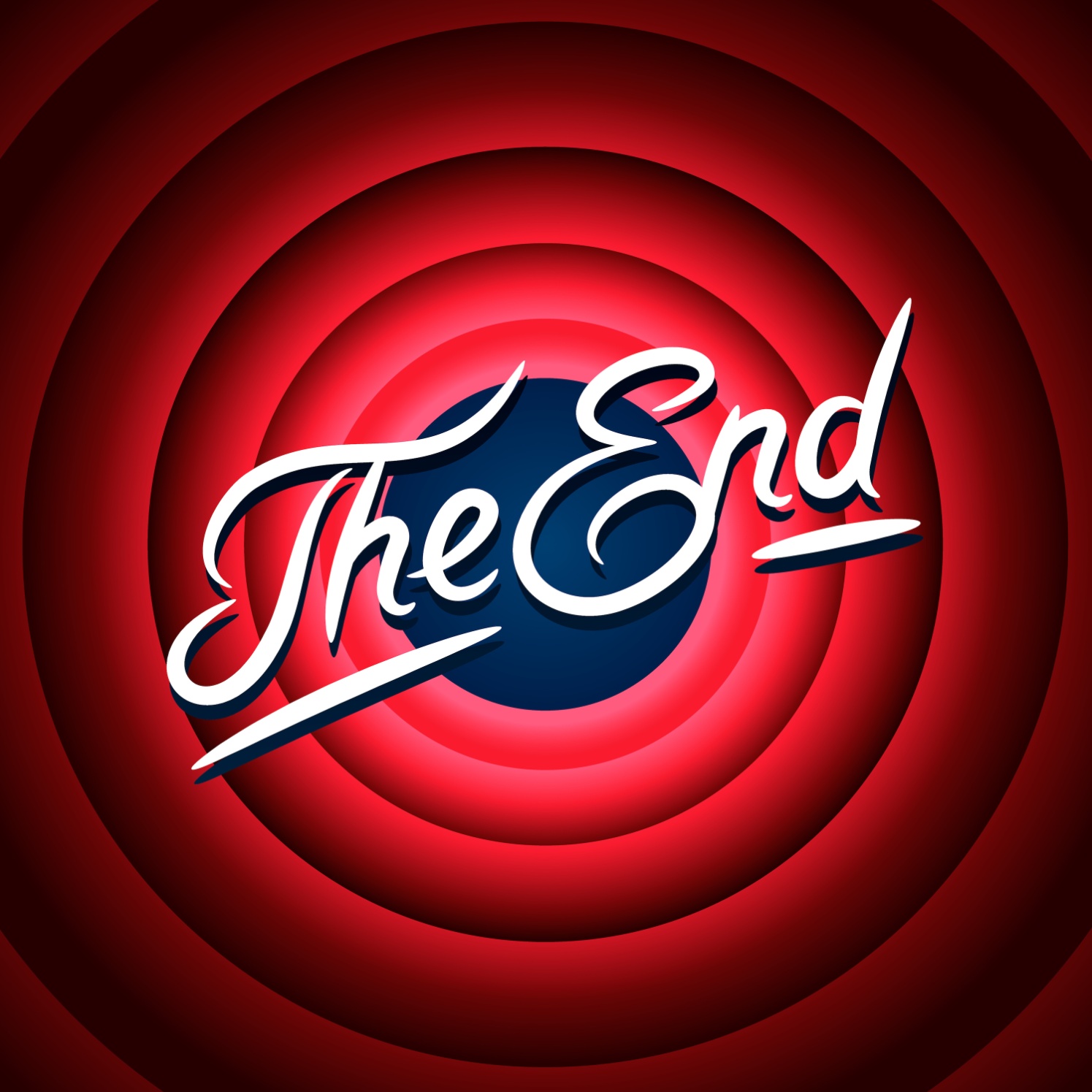